Empirical Global Calculator of Atomic Masses and Reaction Energies W J M F Collis
Modelling a function M(N,Z) (atomic mass) depending on 2 independent integer variables N, Z.

Number of protons Z (atomic number)
Number of neutrons N (neutron number)
Collis IWAHLM14
1
Why interest in atomic masses?
We can measure atomic masses to some 9 significant figures.  We can evaluate our theoretical nuclear models against experimental values.
Astro-physicists need to know the atomic masses of exotic nuclei to model supernovae.
Collis IWAHLM14
2
Definitions: Local / Global
A local formula relates the mass of a nuclide in terms of other nearby masses, usually without any arbitrary parameters.
M(N,Z) = M(N+1,Z) + M(N,Z+1) - M(N+1,Z+1)

A global relation calculates a mass without any direct need for knowledge of neighbours using parameters determined by regression.
M(N,Z) = f(N) + g(Z)
Collis IWAHLM14
3
Local Nuclear Mass Relationsas Partial Difference Equations
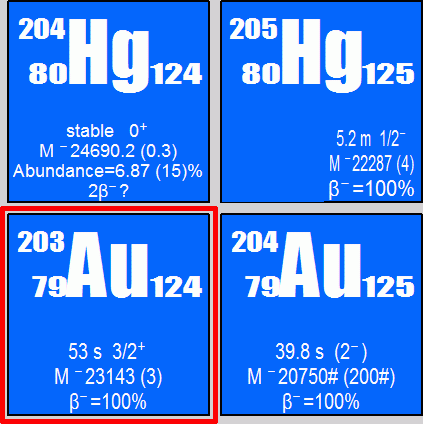 Take any 2 x 2 “square” from the  Chart of the Nuclides.

   The sums of the 2 atomic masses in each diagonal are approximately equal!
   24690 + 20750 
   -22287 – 23143=10 kev
Collis IWAHLM14
4
[Speaker Notes: Spins also add up to 0 in this case!  Easily rearranged to calculate proton and neutron separation energies.]
Global semi-empirical von Weizsacker mass formula (1935)
A                             Bulk  volume
A2/3                                  Surface
Z(Z-1)A-1/3                      Coulomb
(N-Z)2/A                  Symmetry
(-1)N/A1/2                          Odd / Even
(-1)Z /A1/2                         Odd / Even
6 parameters, RMS error ~3.5 MeV
Collis IWAHLM14
5
[Speaker Notes: No account of shell structure.]
Data & Methods
Latest  atomic masses:
"The Ame2020 atomic mass evaluation (II)"  by M.Wang, W.J.Huang, F.G.Kondev, G.Audi and S.Naimi, Chinese Physics C45, 030003, March 2021.

2371 Experimental masses +/- 98.2 keV RMS

For historical comparison with other models, data is restricted to N >= Z  >= 6, N >= 10
Collis IWAHLM14
6
Experimental errors
Estimated by different research groups
Often over estimated
Not normally distributed

Consequently calculating « model errors » is usually misleading.
In this work we exclude all isotopes with experimental  errors > 125 keV
Collis IWAHLM14
7
Model Error
The Model error is the same as the standard error but not only takes account of the number of arbitrary parameters (increasing the error above the RMS value) but also quadratically removes the effect of measurement errors.
Collis IWAHLM14
8
Collis IWAHLM14
9
[Speaker Notes: Using Nuclear Masses Toolkit –see http://www.nuclearmasses.org/resources.html]
Software
Proprietary least squares regression programmed in “C” with optimizations for sparse matrices.

   About 4,000 lines of “C” code analysing 100 different nuclear models.

	Developed over 25 years.
Collis IWAHLM14
10
The empirical approach
Almost NO ACCOUNT taken of any underlying physics!!
No nuclear “theory” is involved, (but some have attempted rationalize why it works so well).
Collis IWAHLM14
11
Garvey Kelson (local)Transverse Mass relation (1966)
Local Model Error 224 keV (1634  isotopes)
M(N,Z) = fZ(Z)+fN(N)+ fA(N+Z)
Global Model Error 314 keV (2253 isotopes)
Collis IWAHLM14
12
[Speaker Notes: Columns, rows, and the transverse diagonal sum to 0.  Global formula also used by Janecke & Masson.
M(N+2,Z-2) – M(N,Z) + M(N,Z-1) – M(N+1,Z-2) + M(N+1,Z) – M(N+2,Z-1) ≈ 0]
PHYSICAL REVIEW C 90, 054320 (2014)Improved Jänecke mass formulaZ. He, M. Bao, Y. M. Zhao and A. Arima
M = g1(Z) + g2(N) + g3(A) + g4(N-Z)  + pairing

RMS Error   206 keV
Model Error 238 keV
565 parameters

(global formula identified, but not used by Jänecke & Comay 1984)
(Rediscovered by Collis in Proc ICCF5)
Collis IWAHLM14
13
[Speaker Notes: Gn() are arbitrary functions of integer arguments.]
Strategy
Search for optimal local relations (partial difference mass equations) similar to Garvey-Kelson relations with least squares
Refine local relation with integer coefficients
Identify corresponding global equation
Verify general solution fits local relation exactly.
Find optimal coefficients for general solution by least squares regression
Collis IWAHLM14
14
[Speaker Notes: Can we transform the local relations (e.g. partial difference equations) into partial differential equations and find the general solution? General solution satisfies local relation exactly.]
“Guessing” the corresponding differential equation.
This looks like 
  ∂ 4  M   = 0
  ∂Z2∂ N2
RMS Error is 313 keV 
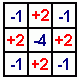 Collis IWAHLM14
15
Corresponding global solution
M(N,Z) = fZ(Z)+
  fN(N)+ NfNZ(Z)+ ZfZN(N)
Model Error is 173 keV over 2279 isotopes
  512 parameters
Better than any known global mass formula!
Collis IWAHLM14
16
[Speaker Notes: This is already better than Janecke Masson global mass equations.]
The arbitrary functions f(x)
These are point functions with integer arguments (N, Z etc.)
The points can be determined optimally by least squares regression.
There are as many parameters as there are different values of N and Z.
Fewer parameters than other models (e.g. Janecke Masson) and predictions are more accurate and robust.
Collis IWAHLM14
17
An improvement with
Model Error is 82 keV! 
   
∂ 4M   = k(-1)N+Z
∂Z2∂N2
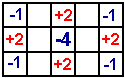 Collis IWAHLM14
18
[Speaker Notes: Only 8 neighbours. A remarkable precision for such a simple local relation.]
A superior local relation.
Model Error is 71 keV
  This is the best local mass relation on the 5 x 5 plane.
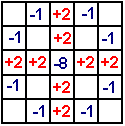 Collis IWAHLM14
19
[Speaker Notes: Nice, but not very practical.]
Corresponding global solution
M(N,Z) = fZ(Z)+
  fN(N)+ NfNZ(Z)+ ZfZN(N) + odd
Model Error is 174 keV

Better still !
Collis IWAHLM14
20
6th order? A step too far?
∂ 6  M   = k(-1)N+Z
∂Z3∂N3
M(N,Z) = fZ(Z)+fN(N)+ NfNZ(Z)+ ZfZN(N)+N2fN2Z(Z)+Z2fZ2N(N)+ odd

RMS Error 91 keV with 801 parameters
 or 104 keV with 551 parameters.
Collis IWAHLM14
21
The “Odd” function
odd(N,Z) = k  (-1)N+Z
A simple periodic function based on Atomic Number (A=N+Z).

Perhaps this “explains” the mass number / isospin dependence in Janecke Masson formulas f(A)?
Collis IWAHLM14
22
Reducing the number of parameters.
There’s an arbitrary parameter for every “point” in the point function.
We could reduce the number of points by linear interpolation.
We can eliminate entire functions to calculate nucleon separation energies.
(Adding “semi-empirical” terms like  Coulomb Energy etc. does NOT improve!)
Collis IWAHLM14
23
Comparison of Mass Predictions with Observed.
Collis IWAHLM14
24
[Speaker Notes: 2314 isotopes compared.   RMS error 104 keV.]
Summary of Global Models
Parameters   RMS Error
                            Year                   keV
Von Weizsacker 1935           6     3500 
Garvey / Kelson  1969       524       314
FRDM                 1995            -       656
Bao et al.             2014        565      206
Collis	                   2012        801        91
Collis                   2012        519      110
Collis                   2021        549      104
Collis IWAHLM14
25
Judgement of theScientific Establishment
The Garvey Kelson local relations had a major role to play in verifying atomic mass measurements.
Corresponding global equations are less accurate and are prone to fail for isotopes far from stability.
Too many parameters!
No physics!
After 50 years improvement is overdue!
Collis IWAHLM14
26
Neutron Separation Energy S1n
This is the fundamental parameter for modelling Supernova explosions and determining the natural abundance of isotopes.
The neutron drip line determines whether or not a highly beta radioactive nuclide can capture a neutron exothermically.
S1n = M(N+1,Z)-M(N,Z)-M(1,0)
Collis IWAHLM-14
27
Proton Separation Energy S1p
The less common fast proton process occurs where a dense hot star accretes hydrogen from a companion in a binary system.
The proton drip line determines whether or not a highly beta+ radioactive nuclide can capture a proton exothermically.
S1p = M(N,Z+1)-M(N,Z)-M(0,1)
Collis IWAHLM-14
28
Lies, damn lies and statistics!
Given enough parameters you can claim to model anything!!  But predictions fail.
But the global formulae are derived from even more accurate local formulae without any parameters at all.
Far more nuclear masses are predicted than parameters in any case.
Therefore, the method is robust.
Collis IWAHLM14
29
Summary of RMS Separation Energies
Parameters   RMS Error
                                                      keV
   S1n					344				124
   S1p				    270				140
	Salpha				525				143
	BETA				554				131
Astrophysicists require an accuracy < 250 keV RMS for S1n estimates.
Collis IWAHLM14
30
Conclusions
2-3 times more accurate with fewer parameters.
Sufficient accuracy for super-nova modelling.
Good for verifying experimental measurements.
Can be adapted to calculating neutron, proton, alpha separation energies.
Collis IWAHLM14
31